South African culinary uniqueness and traditions
1. Significance

	Traditional differences
		Sense of belonging and community
			Pride in their heritage
				Encourages patriotism
				Provides knowledge of tradition                                      for future generations
2. Food is important for some religions
3. Cultural diversity
Different groups
Distinctive in ways
Share common features
Based on religion, ethnicity, gender, 
  	 generation
Different Cultural needs in the South Africa Hospitality Industry
2.1 Vegetarians
Eat products from plant origin with or without use of

                                          eggs                  dairy products
No flesh of animals
Several types                according to how strictly they avoid
			        	        animal products
Types of Vegetarians
2.2 Judaism (Kosher)
1. Dietary laws based on Old Testament
              
                 Kosher      Fit / acceptable
			Eaten by followers of Jewish faith
			Preparation is important
			Beth Din = Jewish court approves food as kosher
			Paref = not contain any dairy or meat ingredients
			          = neutral  = fruit and vegetables
			Milchik = milk and dairy used in the food
			Meat = contains kosher meat or derivatives
2. Guidelines
Shoket do slaughter process on animals and birds that have been 	permitted by the Bible
No blood may be used             Kosher process
				
Drain blood from meat
Soak in water for 30 minutes
1 Hour in salt
Can be grilled
Some fat removed
Within 72 hours after slaughtering
Continue
2 sets of utensils for preparation and cooking for preparation and cooking

 Meat                  Milchik
Equipment used for non-kosher food may not be used for kosher foods
Utensils and dishes may not be washed together
If only 1 basin use plastic inserts
Separate basins
Separate dish towels
May not eat meat and dairy together
After eating meat, 6 hours should lapse before eating dairy products
Continue
May eat meat after dairy after:
Solid parev food
Parev liquid
Rinsing the mouth
Eggs, fruit, vegetables and cereals = Parev
Fish with fins and scales                  Shellfish
No insects
Beth Din Kosher logo on processed food
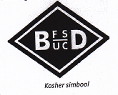 2.3 Islam  (Halaal)
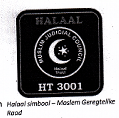 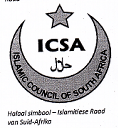 Muslim    - Believe in Allah SWT
			 - Profet Mohammed brought laws  to    			  mankind
			- Laws is written in Holy Koraan
	2. Halaal	- According to Allah SWT
			- In Holy Koraan
			- Lawful and permitted
			- All ingredients must be Halaal
HALAAL		Foods certified as Halaal by :		-	Muslim Judicial Council		- 	Islamic Council of South Africa		HARAM  = Prohibited food
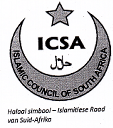 2. Guidelines
Muslim slaughterer to slaughter meat and poultry
2.4 Hinduism
Many Indians
Don’t always eat meat
Eat meat only :
No pain cause
No violence
Believe that pain and suffering will come back
Conscientious Hindo  =  Strict vegetarian
				Avoid meat, eggs, milk
2.5 Traditional African religions
African diet is different from Western diet
Culture, taste an tradition is important
Proud of their tradition
South Africa is a rainbow nation
Strandlopers
Khoi people
Lived on Cape shore from:
Mussels, crayfish, abalone
Seagulls, seals, penguins
Edible seaweed
Roots and fruit
Eat sheep and cattle
Enjoyed
Pork fat
Sail fat of sheep fried until crispy mixed with wild cabbage
San
Good game hunters
“Veldkos”
Wild asparagus
Sorrel
Mustard leaves
Waterblommetjies  stew =
Mutton stew with creamy white waterblommetjies and sorrel for flavour
2.5 Traditional African Religion
Game, goat, chicken and offal

Wild greens, root vegetables, berries, maize and sorghum

Insects ( protein rich)
Locusts
Termites
Mopane worms
Xhosas, Zulu’s, Sotho’s, Tswana’s and Swazi’s
Maize meal are used for
Sour milk porridge
Dumplings
Crumbly phutu pap
Fine-grained mieliepap

Roasted green mealies, samp, maize meal
Beverages
African beer / Umqombothi = Maize + sorghum + yeast

Mageu = Fermented beverage + maise meal + water

Sorghum beer / amabele / amazimba / luvhele = brewed sorghum

Other beer : Pineapple beer and sorghum beer